Management of Female Stress Incontinence
Dr. Arvind Goyal
Associate Professor
 (Urology& Renal Transplant)
Dayanand Medical College & Hospital, Ludhiana, Punjab, India
Stress Incontinence
“Involuntary loss of urine, objectively demonstrable & social or hygienic problem”
Female Stress Urinary Incontinence
Significant impact on women's lives 
Result in negative body image & reduced self esteem.
70%  patients do not seek professional.
Combination of embarrassment & belief that SUI is natural consequence of ageing and childbirth .
Increased Intra-abdominal Pressure:
Pregnancy
Pulmonary disease – smokers cough
Constipation/straining
Lifting – work and home
Exercise
Obesity
Basic Evaluation of UI
History:  Bladder diary

Physical examination, especially  genitourinary & neurological.                   
Bladder stress test

Postvoid residual

Urinalysis, urine culture if indicated

BUN, Creatinine, Fasting glucose
University of North Carolina School of Medicine Center for Aging and Health
Stress UI
Abrams P et al. Urology. 2003;61:37-49.
The complaint of involuntary leakage with effort or exertion or on sneezing or coughing
Sudden increase in 
abdominal pressure
Urethral pressure
Involuntary detrusor
contractions
Urethral pressure
Urge UI
Abrams P et al. Urology. 2003;61:37-49. Ouslander J. N Engl J Med. 2004;350(8):786-799.
The complaint of involuntary leakage accompanied by or immediately preceded by urgency
Overactive bladder
Includes urinary urgency with or without urge incontinence, urinary frequency, and nocturia

Associated with involuntary contractions of the detrusor muscle
Sudden increase in 
abdominal pressure
Involuntary detrusor
contractions
Urethral pressure
Mixed UI
Abrams P et al. Urology. 2003;61:37-49.  Chaliha C et al. Urology. 2004;63:51-57.
The complaint of involuntary leakage associated with urgency and also with exertion, effort, sneezing, or coughing
Investigations
Midstream urine sample 
To check for disease, infection
Renal Ultrasound 
To check the ureters and residual urine. 
Problems such as bladder tumours or fibroids, which can obstruct the urinary tract.
X-ray 
Detecting kidney or bladder stones.
Investigations
Cystoscopy –To detect any inflammation, stones or growths in the bladder or any obstructions in the urethra.
Treatment Options
Behavioral

Pharmacological

Exercises

Surgery
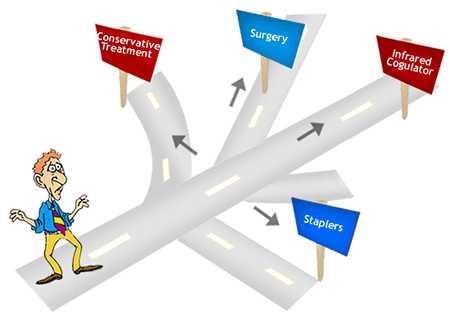 Self Management
Fluid Intake

Don’t reduce amount
Do not drink fluids 2 hr before bedtime
Avoid: caffeine, alcohol, nicotine
Bladder Training
Scheduled voiding with systematic delay of voiding
Schedule based on time interval 
Void at scheduled time even if urge not present 
Suppress urge if not time with“Quick Kegels”
Increase voiding interval by 30 min each week until continent for up to 4 hr
Drug treatment for urgency/OAB
Darifenacin
Solifenacin
Tolterodine
Trospium
(Kegel Exercises) Pelvic floor exercises
Designed to strengthen the pelvic floor muscles through actively tightening and lifting them at intervals. 
Strong, well-activated pelvic floor muscles help support the bladder, uterus and bowel
Allows urethral sphincter to function properly.
Pelvic floor muscles strengthening
Pelvic Floor Muscle Exercises
Randomized trials for behavioral treatment
Pelvic Floor exercises were very effective, upto 75% in reducing symptoms
Local Estrogen Therapy
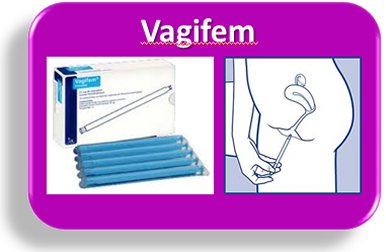 Vaginal Pessaries
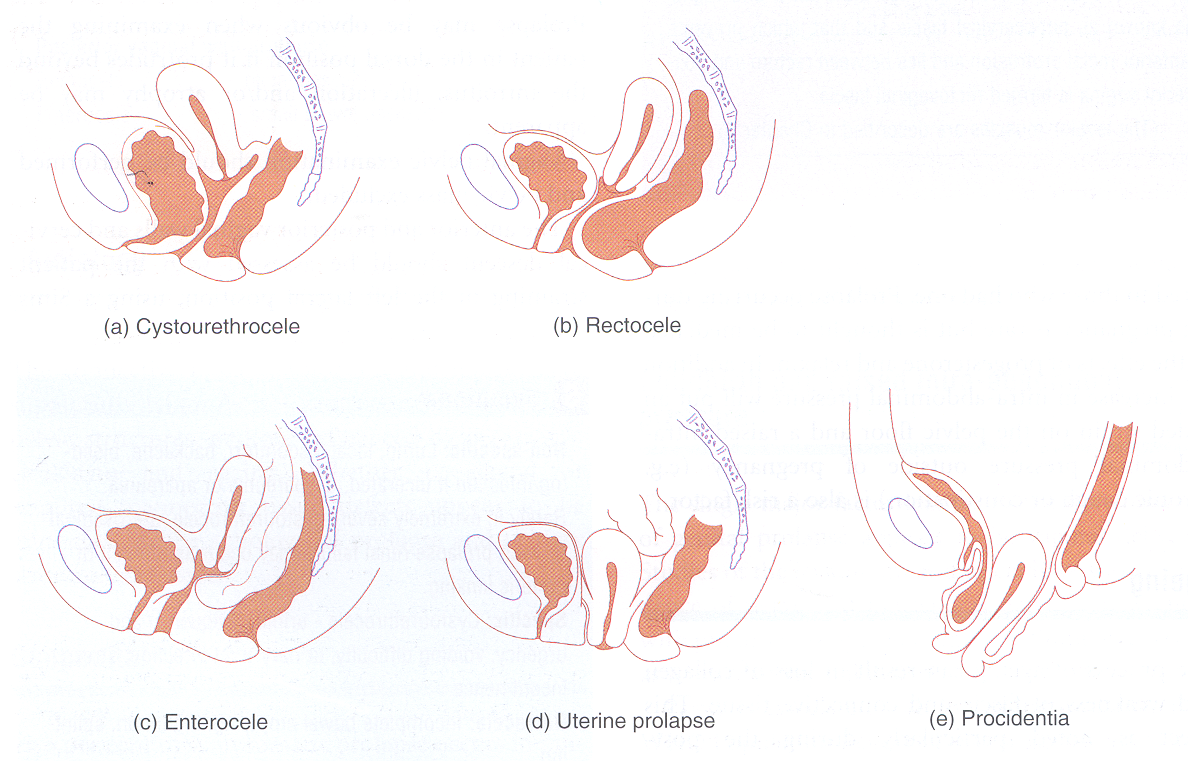 Vaginal Pessaries
Women who have incontinence as a result of genital prolapse ,but surgery or other treatments are unsuitable.
Help re-position the bladder and urethra, limiting the leakage of urine.
Do not deal with the underlying cause of the incontinence.
Can cause irritation and increase the risk of urinary infections.
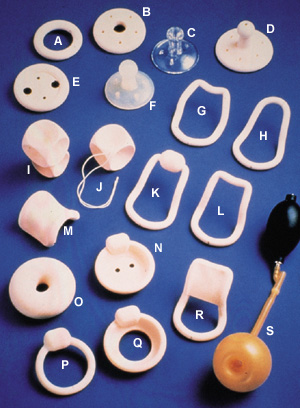 Minimally invasive treatments
Bladder distension, urethral dilatation
Botox injections to bladder wall
Urethral bulking injections
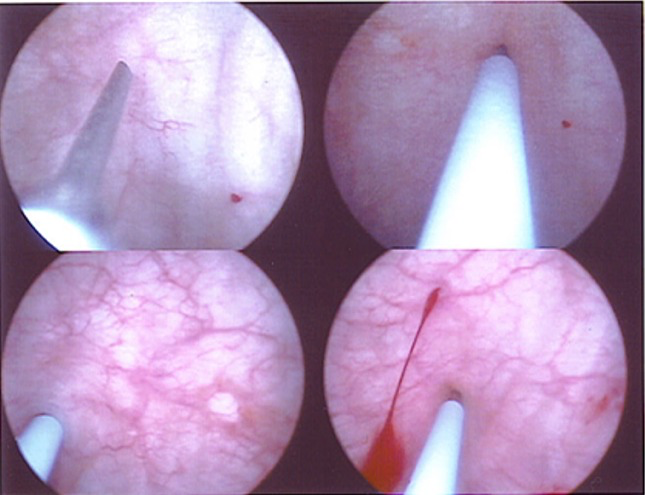 Bladder Botox Injections
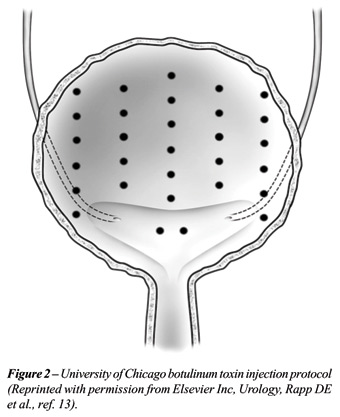 Urethral injections
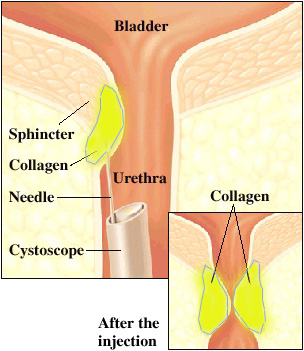 Urethral injections
Collagen, fat or synthetic materials injected into the tissues around the urethra to ‘bulk up’ the area & tighten the seal of the urethra.
Urethral injections may need to be topped up and can be costly. 
Alternative to surgical treatment.
Urodynamic Assessment
Appropriate for women who have a combination of urge & stress incontinence.
Should always be performed before any surgical intervention is planned.
TVTO
A piece of fascia or mesh tape is placed under the urethra like a hammock to support it. 
Out patient procedure
Mostly under regional anaesthetic.
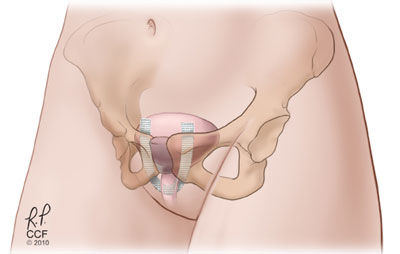 Trans Obturator Tape
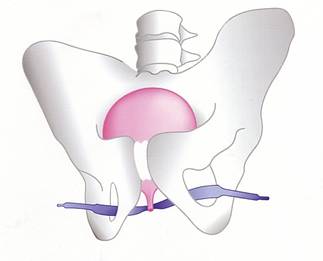 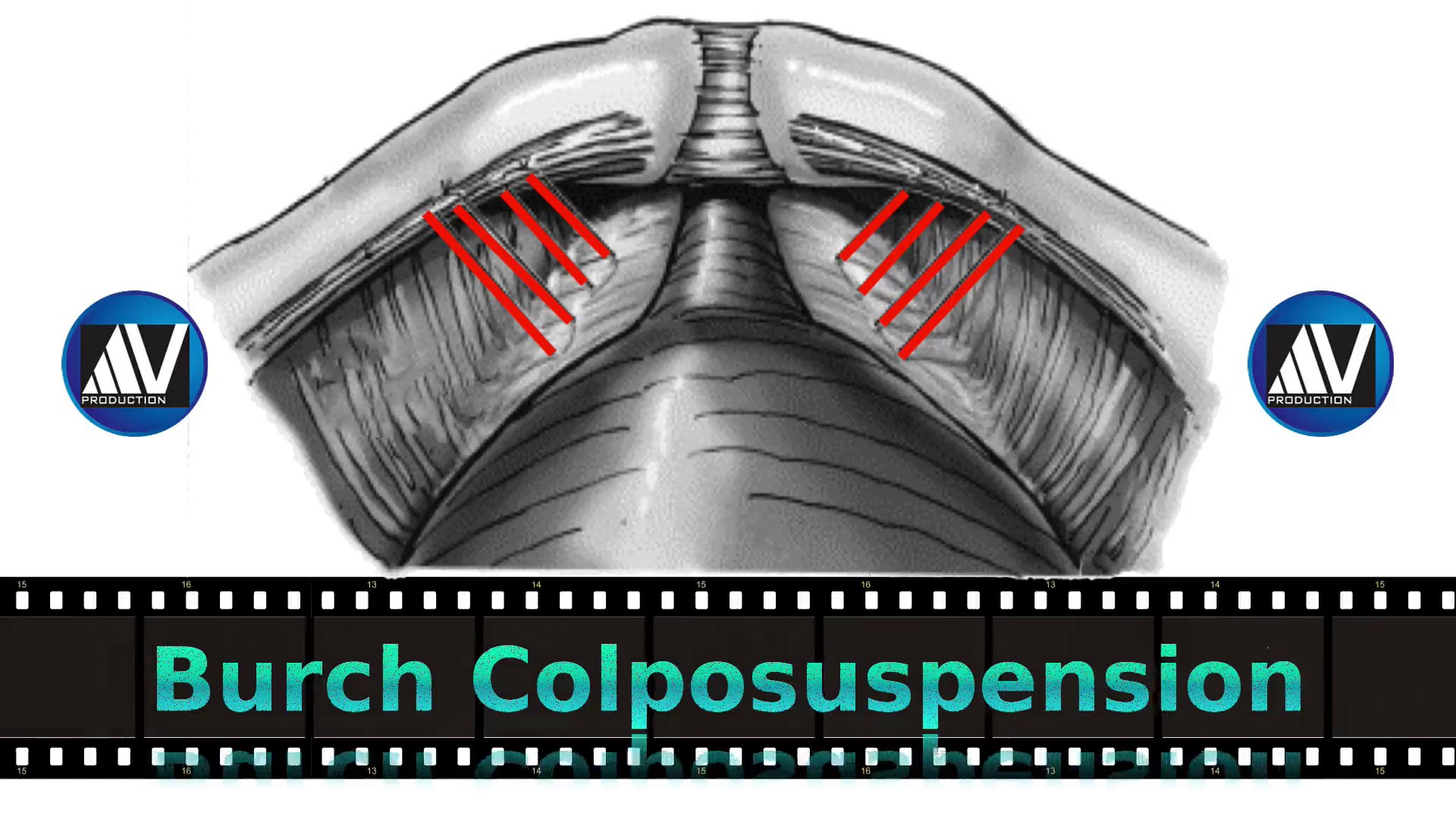 Burch Colposuspension
Bladder neck lifted back to its proper position. 
The front wall of the vagina is lifted & stitched to strong ligaments near pubic bone. 
Abdominally or laparoscopically
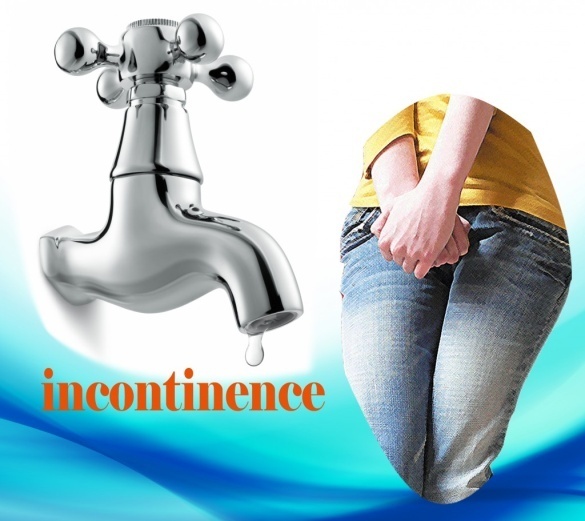 Summary
Behavioral treatment is effective for treating stress and urge UI and OAB.
Drugs are effective 
Minimally invasive procedures available.
Surgery after careful evaluation.
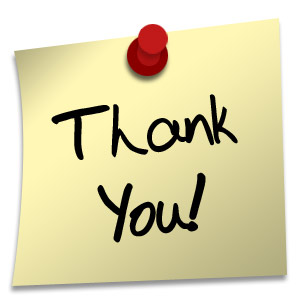